Chapter 5:
Timer Programming in Pico
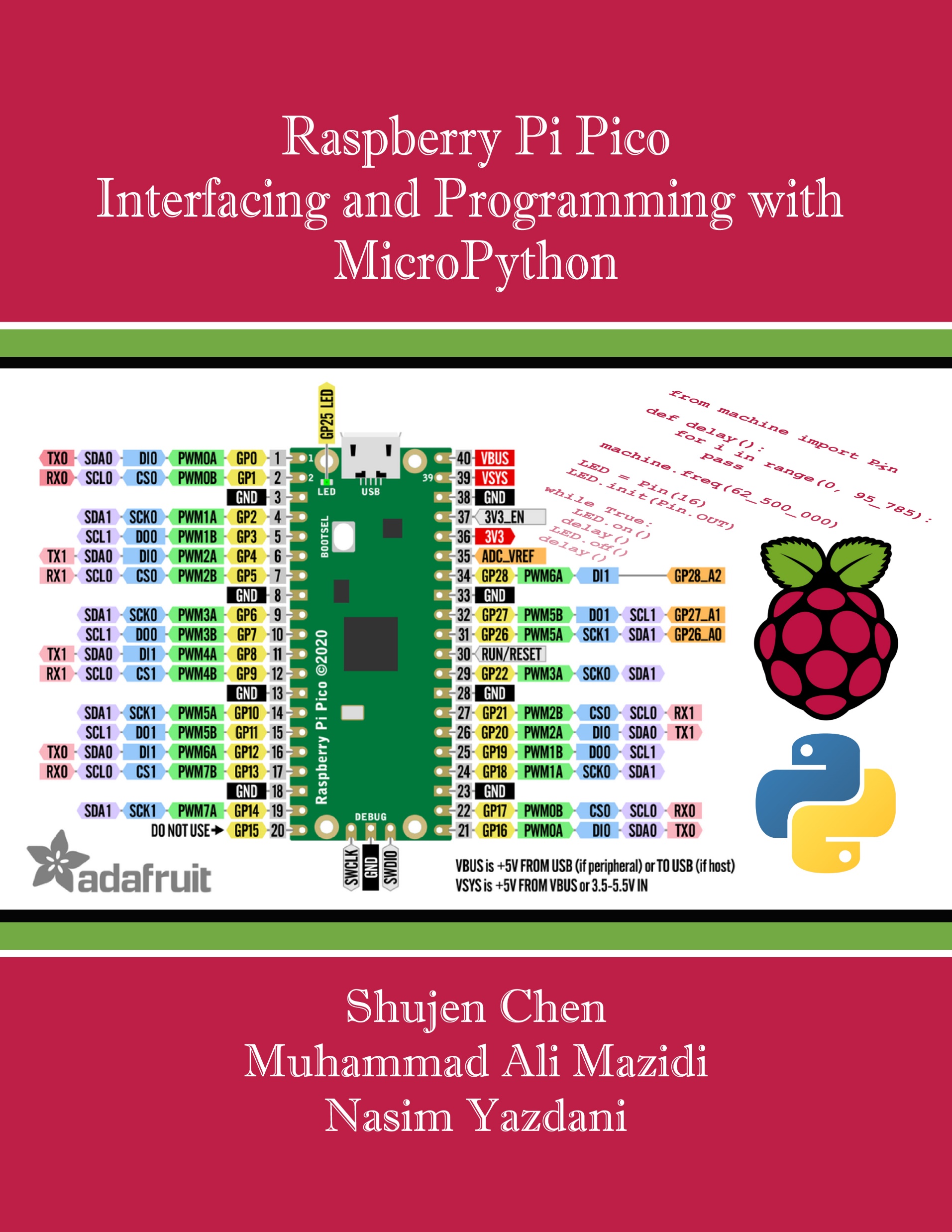 Raspberry Pi Pico
 Interfacing and Programming 
with MicroPython
www.NicerLand.com
www.MicroDigitalEd.com
Figure 5-1: A 3-bit Counter
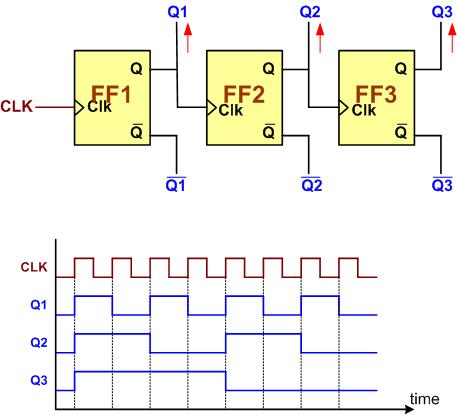 Figure 5-2: an 8-bit Up-Counter Stages
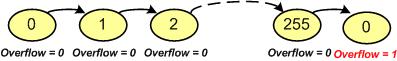 Figure 5-3: an 8-bit Down-Counter Stages
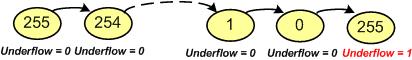 Figure 5-4: Counting Events Using a Counter
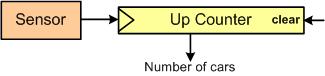 Figure 5-5: Using Counter as a Timer
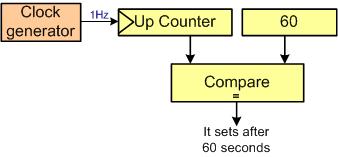 Figure 5-6: Capturing
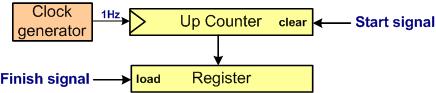